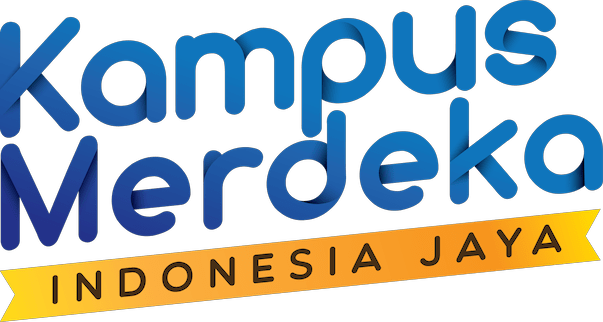 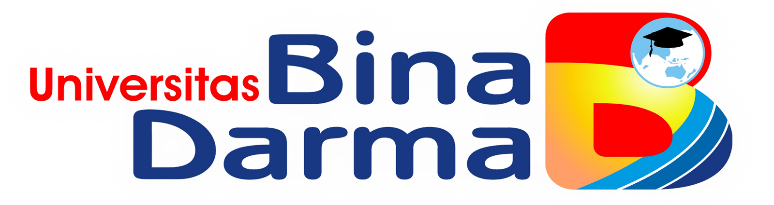 PENGANTAR ANALISIS STATISTIK
Christofora Desi Kusmindari
DESKRIPSI
Pada pertemuan ini mahasiswa akan mempelajari tentang pengertian statistik, keuntungan metode statistik, pemecahan masalah secara statistik, pengertian populasi dan sampel dalam statistik, klasifikasi metode statistik berdasarkan penggunaannya.
TUJUAN INSTRUKSIONAL KHUSUS (TIK)
Menjelaskan pengertian populasi dan sampel
Menjelaskan pengertian statistik
Menjelaskan keuntungan metode statistik
Menjelaskan klasifikasi metode statistik berdasarkan penggunaannya
Menjelaskan pemecahan masalah secara statistik
APA ITU STATISTIK
KEUNTUNGAN STATISTIK
Ilmu / seni berkaitan dengan metode pengumpulan dan analisis data kuantitatif (angka), sehingga diperoleh informasi yang berguna. Istilah yang digunakan adalah STATISTIKA 
Data berupa angka, hasil pencatatan suatu kejadian yang menerangkan sesuatu.

misalkan :
Statistikpenduduk, mrpkan sekumpulan angka yg memberikan informasi tentang jumlah penduduk, dpt berdasarkan jenis kelamin, umur, pekerjaan, dll.
Untuk mengumpulkan data, meringkas, menyajikan, menginterpretasikan, menganalisis data yang diperoleh dan mengambil suatu kesimpulan atau generalisasi. 
Mementingkan fakta daripada konsep yg abstrak, dan tidakmengekspresikan fakta dalam perasaan.
Memberikan obyektivitas & ketelitian pengamatan 
Menghemat waktu, biaya, dan tenaga karena 
 pendugaan dapat atas dasar sampel.
Pemecahan Masalah Secara Statistik
Populasi dan Sampel
N
POPULASI
Sekelompok obyek yang memiliki karakteristik tertentu 
  dan menjadi perhatian suatu pengamatan. 
kejadian.Obyek (elemen populasi) = manusia, benda, tanaman,
N
SAMPEL
Sebagian elemen populasi yang diambil dng prosedur tertentu, sehingga mewakili populasinya. 
Daftar seluruh elemen populasi yang akandiambil sampelnya disebut Kerangkasampel 
Banyaknya elemen sampel disebut ukuran sampel
Berdasarkan Penggunaannya
1. STATISTIK DESKRIPTIF
Contoh Penggunaan Statistik Deskriptif
Untuk menyederhanakan nilai hasil pengamatan (meringkas & menyajikan).

Untuk mengukur gejala pemusatan & penyebaran data agar diperoleh informasi yang menarik, berguna, & mudah dipahami.   

Penyajian data dengan statistik deskriptif dapat menggunakan media : tabulasi, grafik, atau diagram
Hasil penjualan majalah SWA bulan September 2007 
adalah 100 eks, bulan Oktober 2007 adalah 170 eks, dan bulan November 2007 adalah 230 eks. Akan lebih informatif dan menarik disajikan dalam bentuk sbb :
Grafik 1. Perkembangan Penjualan Majalah SWA Sept-Nov 2007
2. STATISTIK INFERENSIAL
STATISTIK INFERENSIAL mencakup :
(a) STATISTIK NON-PARAMETRIK
Untuk analisis data dan menarik kesimpulan (estimasi suatu fenomena ataupun menguji hipotesis)Untuk analisis data dari sampel atau langsung dari populasi (bila memungkinkan)  •Statistik Inferensial = STATISTIK INDUKTIF karena kesimpulan yang ditarik dapat untuk generalisasi (hasil analisis data sampel diberlakukan untuk populasi).
Tidak mempertimbangkan parameter populasi.
•Tidakmempersyaratkan normalitas sebaran data.
•Membutuhkan data berskala minimal nominal/ordinal.
•Statistik Non-Parametrik, seperti : Analisis Korelasi Spearman, Tau-Kendall, Q-Cochran, Kai-Kuadrat.
Kelemahan : Tidak dapat digunakan untuk uji pengaruh antar variabel, hanya terbatas uji korelasi atau eksplorasi.
CONTOH
(b) STATISTIK PARAMETRIK
Pada populasi lampu pijar suatu perusahaan, salah satu parameternya adalah daya tahan lampu. Ada dua kemungkinan karakteristik populasi berdasarkan parameternya : 
Jika bersifat heterogen maka kriteria daya tahan lampu dapat bervariasi bisa 1-2 jam; 3-4 jam; dst. tergantung interval yang digunakan.  Jika homogen hanya terdapat satu kriteria daya tahan misalnya 2-3 jam. 
Membutuhkan data berskala minimal interval.
Sebaran data atau distribusi populasi /sampel bersifat normal (diketahuimelalui uji normalitas data). 
Statistik Parametrik, seperti : AnalisisRegresi Linear Sederhana dan Berganda, AnalisisFaktor, Uji t, Analisis Cluster, dan berbagai Analisis Multivariate Lainnya.
Mempertimbangkan nilai yang menggambarkan ciri/ karakteristik populasi (parameter). 
Parameterberguna untuk menentukan karakteristik populasi, dan jikadilakukan pengambilan sampel dari populasi tersebut akan representatif.
JENIS-JENIS DATA
SUMBER DATA STATISTIKA
RINGKASAN
Statistik atau statistika, secara luas merupakan ilmu atau seni pengumpulan dan analisis data kuantitatif, sedangkan secara sempit diartikan sebagai data angka hasil pengamatan suatu fenomena yang dapat menerangkan sesuatu.
Beberapa keuntungan menggunakan metode statistik, seperti mengutamakan obyektivitas fakta, tidak menggunakan perasaan dalam ekspresikan data, menekankan pada ketelitian pengamatan, serta dapat menghemat waktu dan biaya karena data dapat dikumpukan dari sebagian kumpulan obyek pengamatan.•Pemecahan masalah secara statistik menekankan pada pendekatan kuantitatif dimulai dengan identifikasi masalah, pengumpulan fakta obyektif yang relevan, interpretasi data dalam bentuk tabel atau grafik, menganalisisnya, dan menarik kesimpulan.•Populasi merupakan sekumpulan obyek yang menjadi pusat pengamatan. Sedangkan sampel adalah sebagian dari obyek yang diambil dari populasi menggunakan teknik tertentu agar representatif.
•Berdasarkan penggunaannya, metode statistik dapat dibagi menjadi statistik deskriptif dan inferensial. Metode statistik inferensial terbagi menjadi statistik non-parametrik dan parametrik.
SOAL LATIHAN
Referensi
1.Apa arti statistik secara luas ?
2.Keuntungan apa yang diperoleh dari metode statistik ?
3.Apaperbedaan populasi dan sampel ? 
4.Jelaskan apa yang dimaksud dengan metode statistik deskriptif ? 
5.Mengapa statistik inferensial disebut juga statistik induktif ? 
6.Jelaskan 2 perbedaan yang mencolok antara statistik parametrik dengan non parametrik ?
J. Supranto, Statistik, Teori dan Aplikasi, Jilid 1, edisi 8, Erlangga, Jakarta, 2016 
Sutrisno Hadi, Statistik, Jilid 1, Andi Offset, Yogyakarta, 2000. 
Walpole, Ronald E.; “Pengantar Statistika“, edisi ke-3, Penerbit PT. Gramedia Pustaka Utama, Jakarta, 1995
Walpole, R. E., Myers, R. H., Myers, S. L., & Ye, K. (2012). Probability & statistics for engineers & scientists (9th edition.). Boston: Prentice Hall.
Deskripsi
Pada pertemuan ini mahasiswa akan mempelajari tentang tendensi sentral mencakup mean, median, modus dan cara pencariannya, baik untuk data tidak berkelompok maupun data berkelompok.
Tujuan Instruksional Khusus (TIK)
Setelah mempelajari pokok bahasan ini, mahasiswa 
diharapkan mampu :
Menentukan nilai mean, letak dan nilai median, baik untuk data yang berjumlah ganjil maupun genap, serta nilai modus untuk data tidak berkelompok. 
Menentukan nilai mean, letak dan nilai median, serta nilai modus untuk data yang dikelompokkan.
Apa yang dimaksud  UKURAN PEMUSATAN ?
Ukuran nilai pusat yaitu nilai yang mewakili suatu deretan/ rangkaian/gugusan data  
Ukuran Pemusatan mencakup : 
MEAN, MEDIAN,danMODUS
MEAN (Me) -- rata-rata hitung
Diperoleh dengan menjumlahkan seluruh nilai data         (x1+ x2 +…+ xi) dibagi dengan banyaknya data (n).
MEDIAN (Md)
Contoh 6.2 : Median data tidak dikelompokkan
Nilai yang ada di tengah-tengah rangkaian data, setelah diurutkan dari data dengan nilai terkecil sampai terbesar.
Letak Md data tidak dikelompokkan dicari dengan :
Bagaimana menentukan Md
 jika banyaknya data adalah genap ?
MODUS (Mo)
Nilai data yang paling sering muncul atau memiliki frekuensi terbanyak.
Catatan :
Suatu rangkaian data dapat tidak memiliki Mo, jika setiap nilai mempunyai frekuensi yang sama.
MEDIAN ,MEAN ,DAN MODUS
MEAN (Mekel)
diperoleh dari jumlah seluruh perkalian antara  frekuensi data ke-i (fi) dengan Nilai Tengah setiap Kelas ke-i (NTKi) kemudian dibagi banyaknya data (n).
Contoh 6.5 : Me data dikelompokkan
MEDIAN (Mdkel)
Letak Md data berkelompok dapat dicari dengan :
Ringkasan Materi
Tendensi sentral merupakan nilai yang mewakili suatu gugusan data, baik yang tidak dikelompokkan maupun yang dikelompokkan dengan kelas interval tertentu. Tendendensi sentral mencakup mean, median, dan modus.
Mean merupakan nilai rata-rata yang mewakili suatu gugusan data. 
Median merupakan nilai data yang terletak ditengah-tengah suatu gugusan data.
Modus merupakan nilai yang paling sering muncul diantara suatu gugusan data.
Tendensi sentral merupakan nilai yang mewakili suatu gugusan data, baik yang tidak dikelompokkan maupun yang dikelompokkan dengan kelas interval tertentu. Tendendensi sentral mencakup mean, median, dan modus.
Mean merupakan nilai rata-rata yang mewakili suatu gugusan data. 
Median merupakan nilai data yang terletak ditengah-tengah suatu gugusan data.
Modus merupakan nilai yang paling sering muncul diantara suatu gugusan data.
RINGKASAN MATERI
Soal 
Latihan :
DESKRIPSI
UKURAN VARIASI
(Ukuran Dispersi – Ukuran Penyebaran – Ukuran Penyimpangan)
Seberapa besar penyebaran atau  
penyimpangan nilai data dari nilai rata-rata hitungnya.
Pada pertemuan ini mahasiswa akan mempelajari tentang pengertian dan pentingnya ukuran variasi, gambaran kemungkinan ukuran variasi dari dua rangkaian data, range, simpangan rata-rata, simpangan baku baik untuk data tidak dikelompokkan dan yang dikelompokkan, serta koefisien variasi.
Mengapa Ukuran Variasi Penting ?
Tujuan Instruksional Khusus (TIK)
Setelah mempelajari pokok bahasan ini, mahasiswa 
diharapkan mampu :
Menjelaskan pengertian ukuran variasi. 
Menjelaskan mengapa ukuran variasi penting.
Menentukan nilai range.
Menentukan nilai rata-rata penyimpangan untuk data tidak dikelompokkan dan yang dikelompokkan.
Menentukan nilai penyimpangan standar untuk data tidak dikelompokkan dan yang dikelompokkan.
Menentukan nilai koefisien variasi.
Namun, perhatikan sebaran data tiap kelas pada kedua diagram ini :
Siswa kelas  A mempunyai kemampuan yang hampir seimbang, berbeda dengan kelas B. Seandainya
syarat lulus min. nilai 60 maka siswa kelas B hanya 50% yang dapat lulus
Jadi dari dua rangkaian data yang memiliki nilai mean sama belum tentu mempunyai karakteristik sama, 
Karena besarnya penyimpangan nilai data dari nilai rata-ratanya untuk setiap kelas dapat berbeda.
Penyimpangan nilai data terhadap nilai mean (ukuran variasi)
dari dua rangkaian data dapat berbeda, yaitu :
JENIS UKURAN VARIASI
RANGE (Nilai Jarak)
 SIMPANGAN RATA-RATA (Mean Deviation)
SIMPANGAN BAKU (Standard Deviation)
 KOEFISIEN VARIASI (Variation Coefficient )
RANGE (Nilai Jarak)
Selisih nilai data terbesar (Xt) dan terkecil (Xr) dalam suatu rangkaian data.
Semakin besar nilai Range, semakin besar 
penyimpangan data dari rata-rata hitungnya.
Perhatikan data pada ilustrasi 1 maka Range setiap kelas
Data penjualan 8 Cabang Batik Keris di Palembang pada bulan Desember 2009.
UKURAN VARIASI Data Tidak Dikelompokkan
penyimpangan data dari rata-rata hitungnya.
lxi-Meanl hasilnya nilai mutlak, yaitu mengabaikantanda positif /negatif, jadi semua dianggappositif.
(2) SIMPANGAN BAKU (SD)
menunjukkan standar penyimpangan data terhadap rata-rata hitungnya.
UKURAN VARIASI Data Dikelompokkan
SIMPANGAN RATA-RATA data dikelompokkan
SIMPANGAN BAKU data dikelompokkan
KOEFISIEN VARIASI (CV)
Merupakan ukuran penyimpangan yang diukur secara relatif atau %.
Harga 5 mobil bekas Rp.4.000.000, Rp.4.500.000, Rp.5.000.000, Rp.4.750.000, dan Rp.4.250.000 sedangkan harga 5 ayam Rp.600, Rp.800, Rp.900, Rp.550, dan Rp.1.000. Mana yang lebih bervariasi berdasarkan koefisien variasinya.
PEMECAH MASALAH
Dengan demikian CV mobil < CV ayam, sehingga harga ayam 
lebih bervariasi
SOAL